COLEGIO PÚBLICO DE EDUCACIÓN ESPECIAL                
TORRE MONREAL C/ Torre Monreal, nº 11 (31500-Tudela) 
Tfno 948 848 335   Fax 948 848 510	       
E-mail: cptorrem@educacion.navarra.es
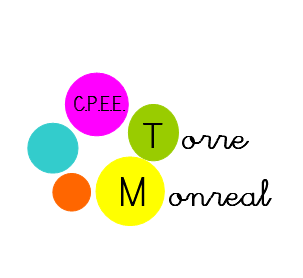 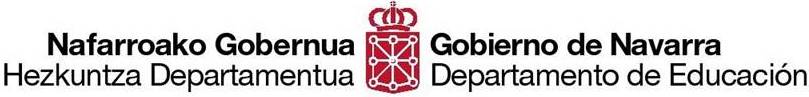 CAMBIOS EN LA SALIDA DEL CENTRO
Alumno / a …………………............................................................................................

Sale del colegio  hoy ............................., hora .............................

NO HACE USO DEL TRANSPORTE ESCOLAR           y le recoge ............................

HACE USO DEL TRANSPORTE ESCOLAR
  
Firma:
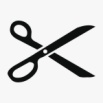 ............................................................................................................................
COLEGIO PÚBLICO DE EDUCACIÓN ESPECIAL                
TORRE MONREAL C/ Torre Monreal, nº 11 (31500-Tudela) 
Tfno 948 848 335   Fax 948 848 510	       
E-mail: cptorrem@educacion.navarra.es
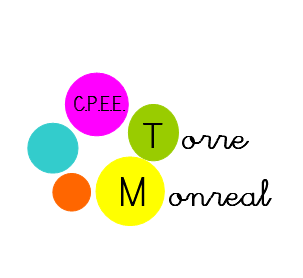 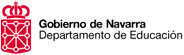 CAMBIOS EN LA SALIDA DEL CENTRO
Alumno / a …………………............................................................................................

Sale del colegio  hoy ............................., hora .............................

NO HACE USO DEL TRANSPORTE ESCOLAR           y le recoge ............................

HACE USO DEL TRANSPORTE ESCOLAR
  
Firma:
............................................................................................................................
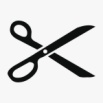 COLEGIO PÚBLICO DE EDUCACIÓN ESPECIAL                
TORRE MONREAL C/ Torre Monreal, nº 11 (31500-Tudela) 
Tfno 948 848 335   Fax 948 848 510	       
E-mail: cptorrem@educacion.navarra.es
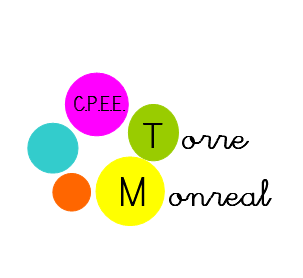 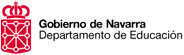 CAMBIOS EN LA SALIDA DEL CENTRO
Alumno / a …………………............................................................................................

Sale del colegio  hoy ............................., hora .............................

NO HACE USO DEL TRANSPORTE ESCOLAR           y le recoge ............................

HACE USO DEL TRANSPORTE ESCOLAR
  
Firma: